Završni rad: Usporedba radnih okvira klijentske strane u razvoju web aplikacija
mentor: doc. dr. sc. Alan Jović 
student: Antonio Kamber
Sveučilište u Zagrebu Fakultet elektrotehnike i računarstva
Zavod za elektroniku, mikroelektroniku, računalne i inteligentne sustave
Sadržaj:
Ideja
Cilj
Aplikacija
Kvantitativna usporedba
Kvalitativna usporedba
Zaključak
Ideja
Web aplikacija
Učestale funkcionalnosti
Moderno oblikovanje
Responzivno oblikovanje
Interaktivno sučelje
Uporaba popularnih radnih okvira klijentske strane – ReactJS, VueJS, Angular
Cilj
Omogućiti korisniku pregled unosa kilaže kroz vrijeme:
Tablično
Grafički
Statistika
Velika kohezija komponenti
Kvalitativna i kvantitativna usporedba
Steći iskustvo u odabiru tehnologija
Prijava
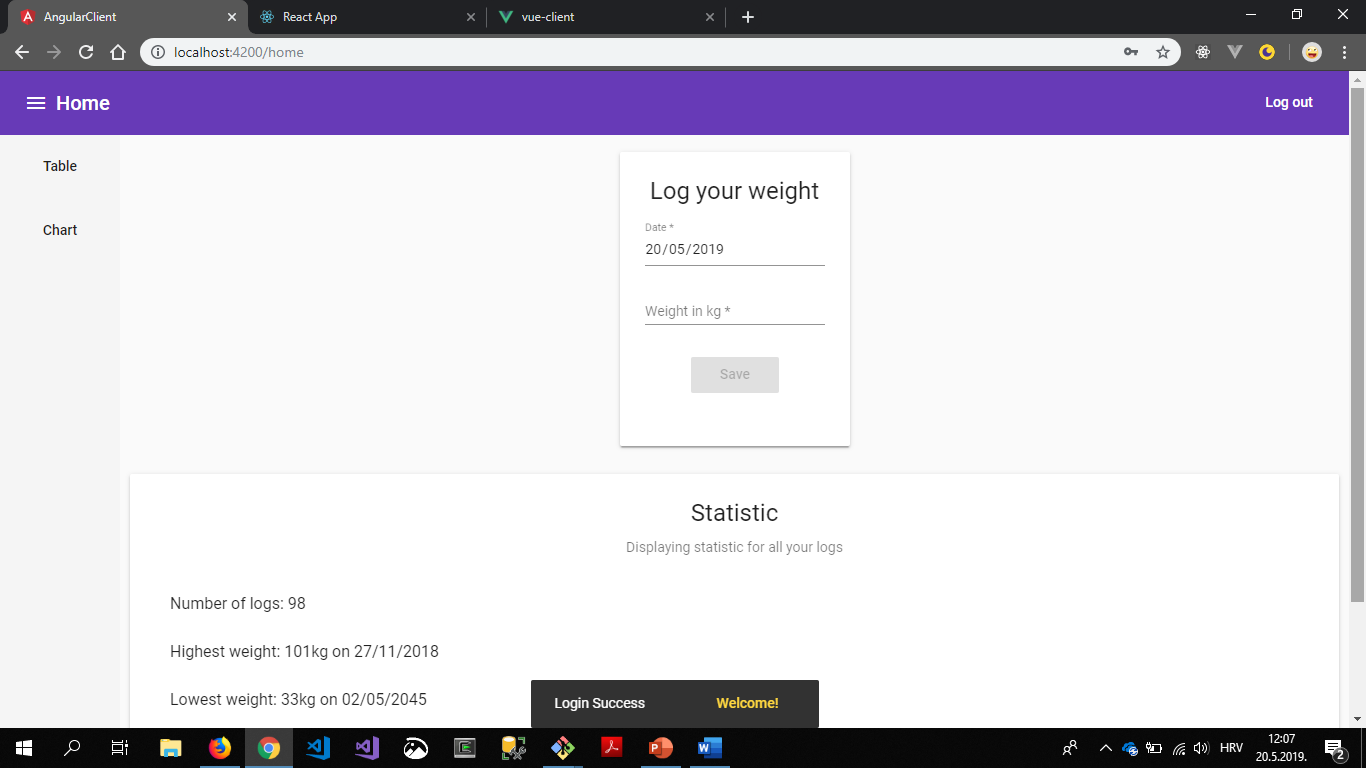 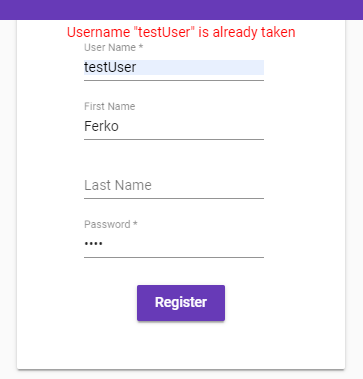 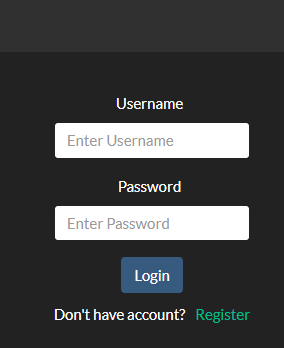 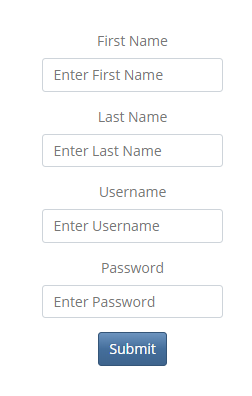 Validacija
Prijava
Registracija
Povratna informacija
Naslovna stranica - ReactJS
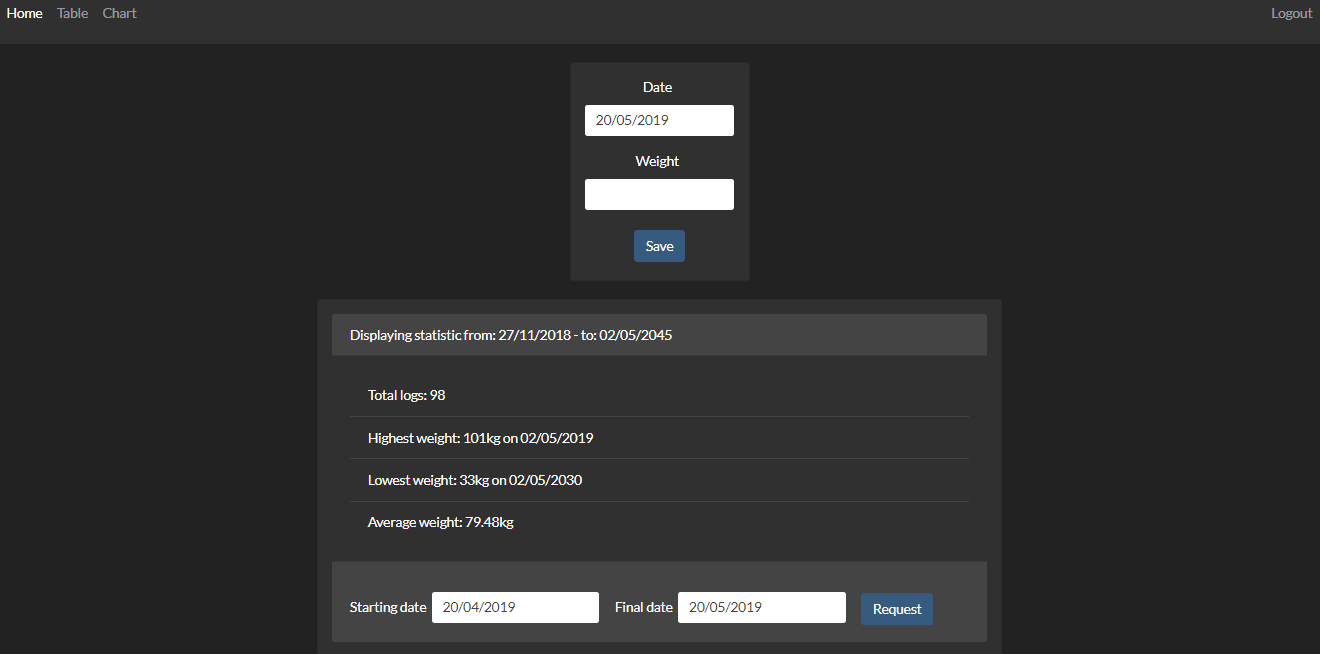 NavBar
Record
Statistic
PeriodPicker
HomePage
Tablični prikaz - VueJS
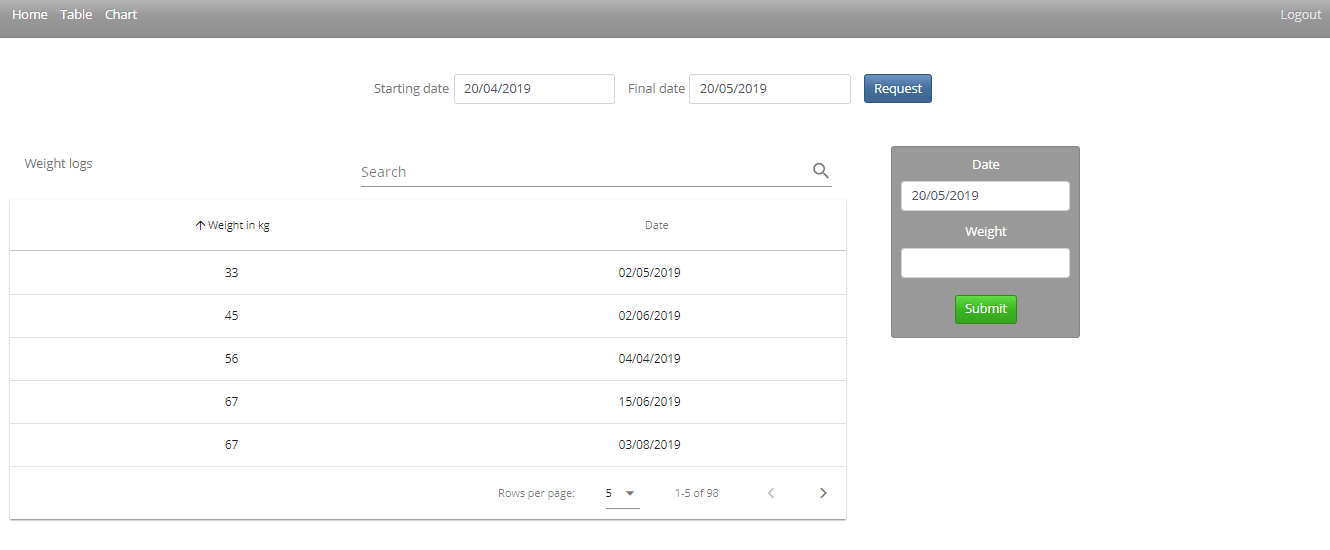 NavBar
PeriodPicker
Record
Table
TablePage
NavBar
Grafički prikaz - Angular
NavBar
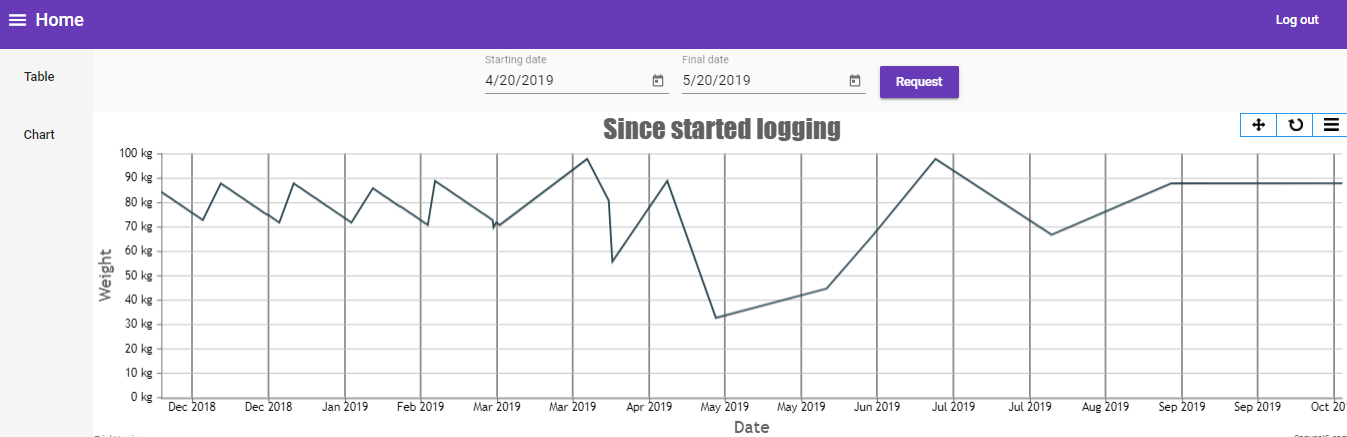 PeriodPicker
SideNav
Chart
ChartPage
Komunikacija komponenti
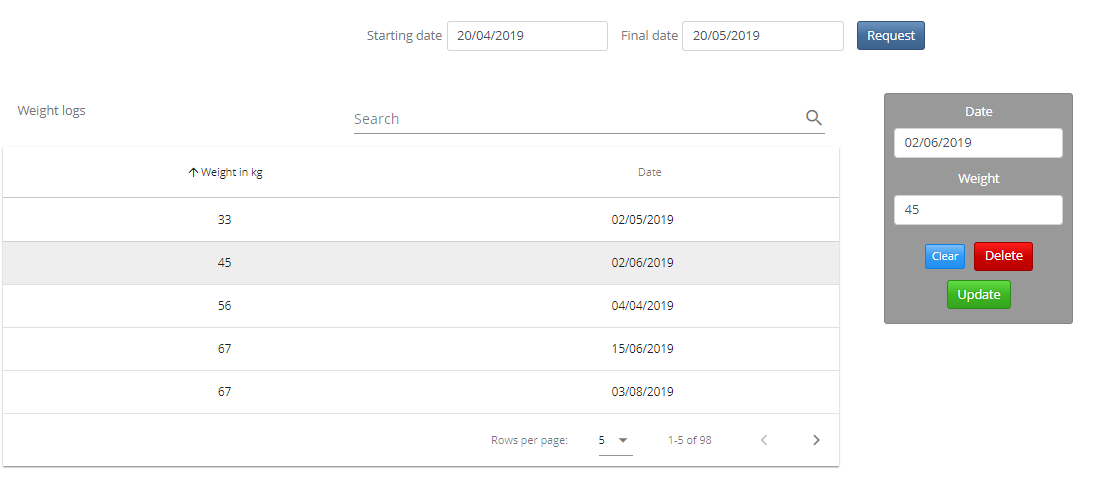 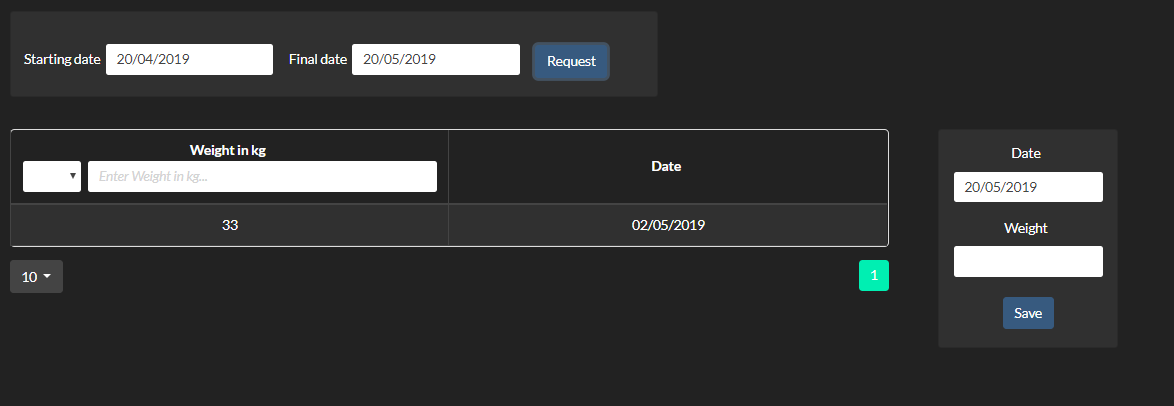 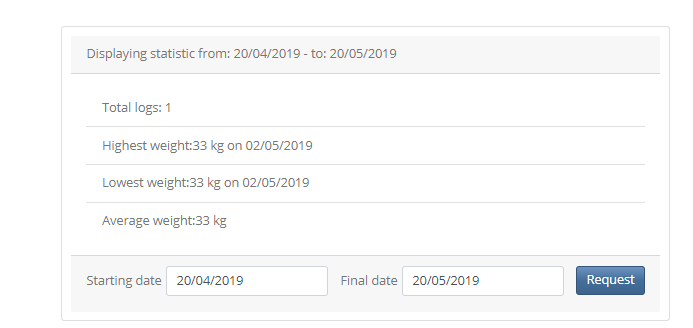 Kvantitativna usporedba
Bez modula npm-a
Sa modulima npm-a
Kvantitativna usporedba
Bundle datoteka ( kB)
Inicijalno učitavanje
Chrome Developer tool
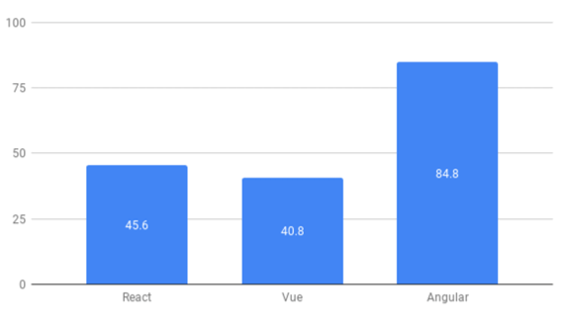 Angular: 46.6 ms
ReactJS: 64.8 ms
VueJS: 40.3 ms
Kvantitativna usporedba
Kvalitativna usporedba
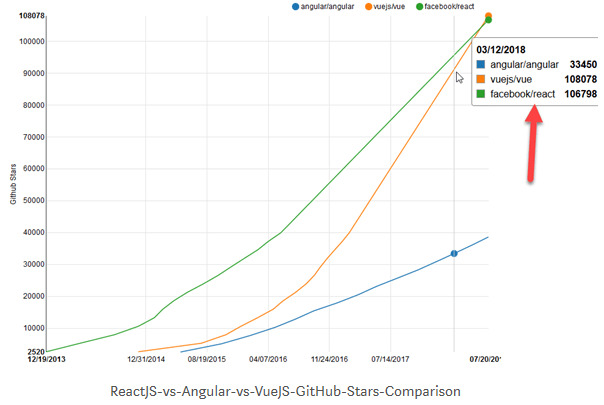 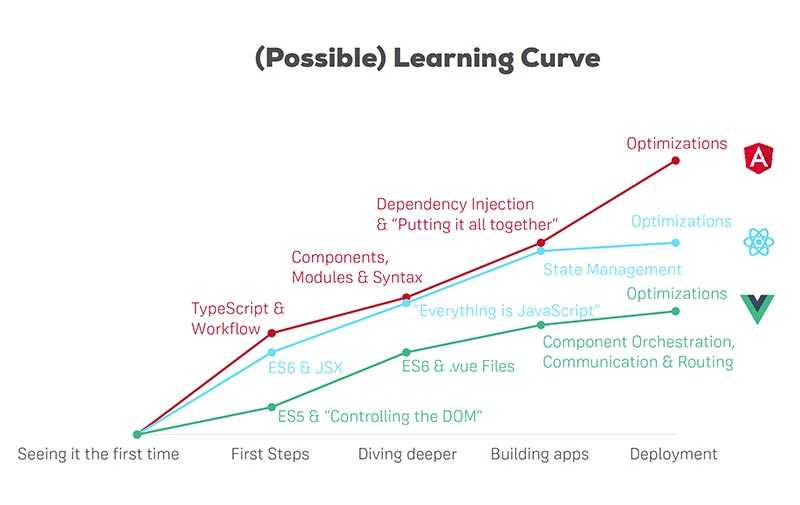 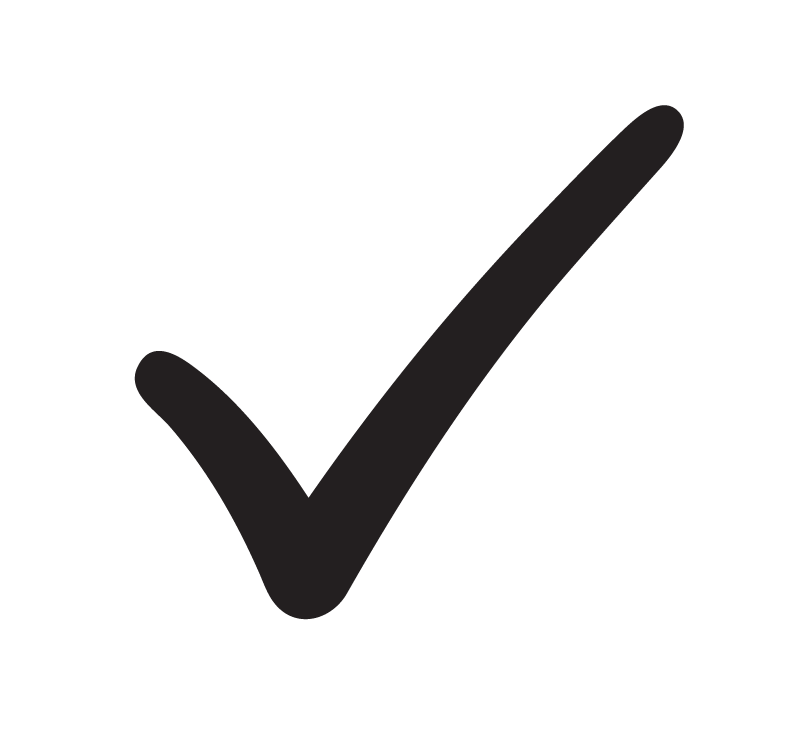 Zaključak
Zaključak
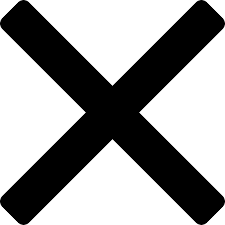 Hvala Vam na pažnji!
mentor: doc. dr. sc. Alan Jović 
student: Antonio Kamber
Sveučilište u Zagrebu Fakultet elektrotehnike i računarstva
Zavod za elektroniku, mikroelektroniku, računalne i inteligentne sustave